又  yòu   adv.again                          重要  zhòngyào adj.important
满意   mǎnyì v.to be satisfied               电梯  diàntī n.elevator
层   céng m.used for floors                    熊猫  n.xióngmāo
害怕  hài pà v.to be afraid                     安静 ānjìng  adj.quiet
可乐  kělè                                                一会儿 n. a moment
见面 jiànmiàn v. to meet                       马上 adv. mǎshàng 
洗手间 xǐshǒujiān n.bathroom          变化 biànhuà  v. to change
老 lǎo adj.old                                            几乎 jīhū adv. almost
健康 jiànkāng adj. healthy
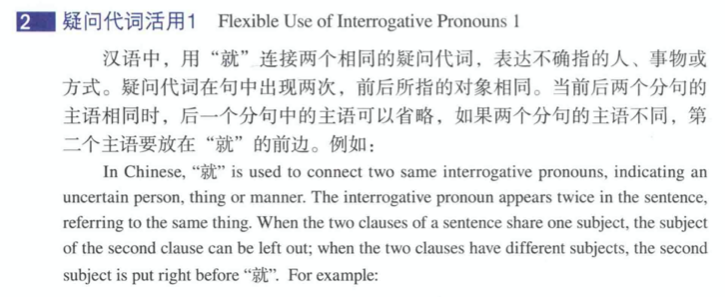 1.哪儿天气好我就去哪儿。
Bendigo天气好我就去Bendigo.

2.什么好吃我就吃什么。
   饺子好吃我就吃饺子。
Practise
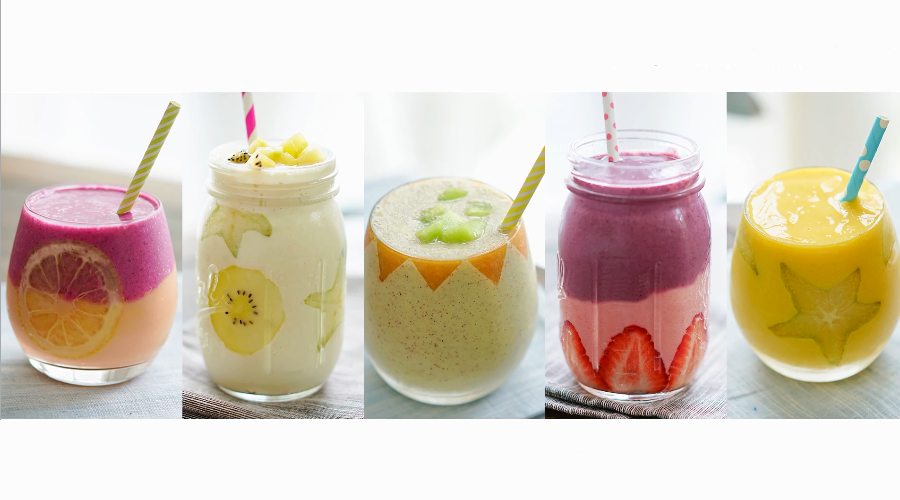 answer the questions by using the grammar
A:你想去哪儿？
B:哪儿安静我就去哪儿。

A:你想喝点儿什么？
什么甜我就喝什么。
你喝什么我就喝什么。
(2)A: 我们什么时候去爬山？
什么时候天气好什么时候去爬山。
什么时候有时间什么时候去爬山。
(3)A:你想跟谁一起去旅游？
谁有时间跟谁一起去旅游。
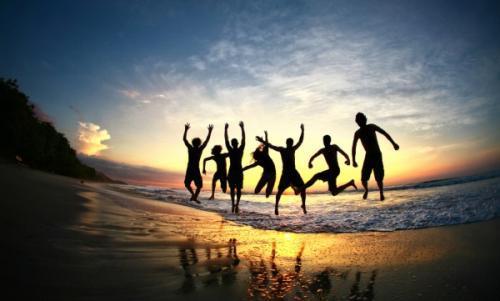 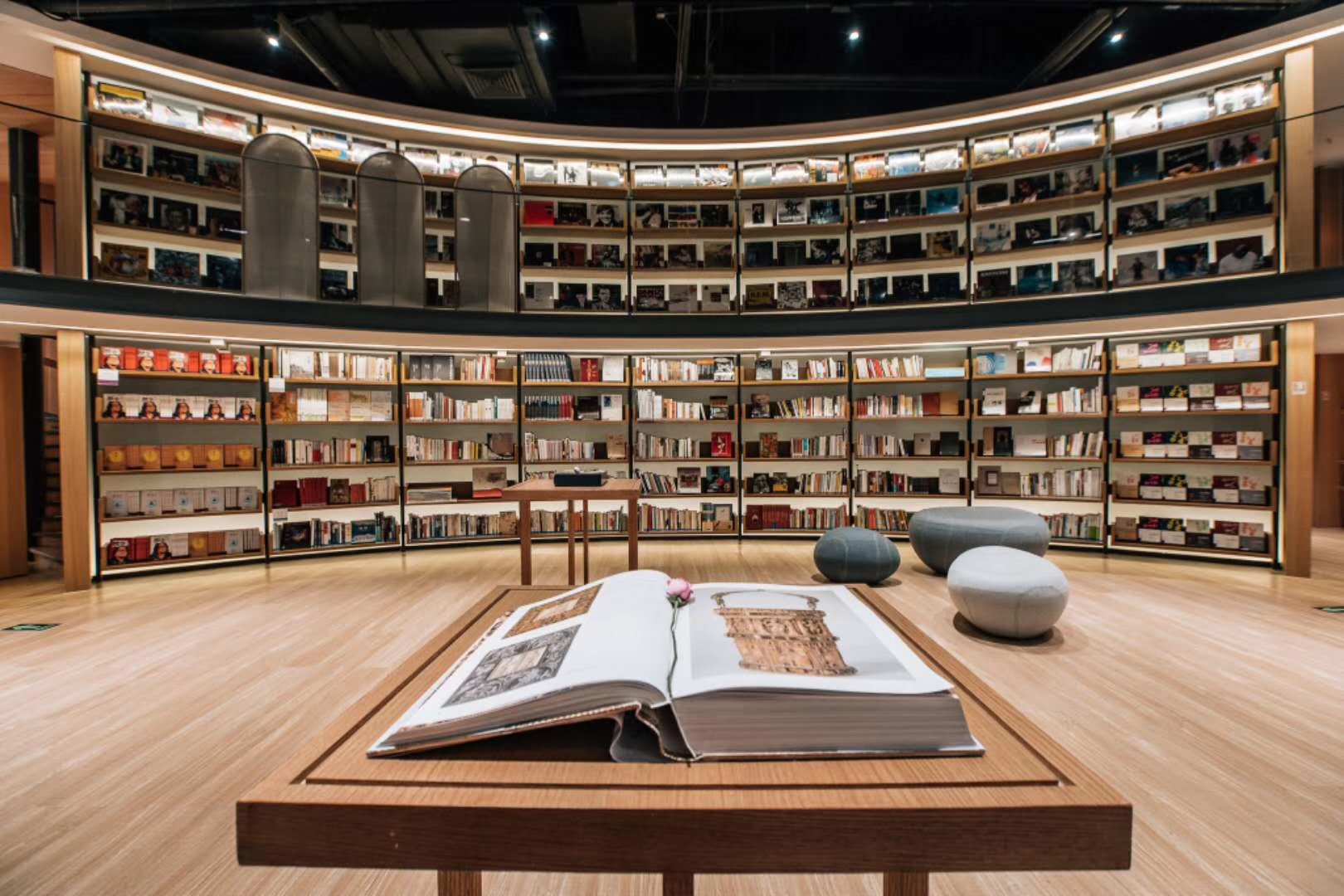 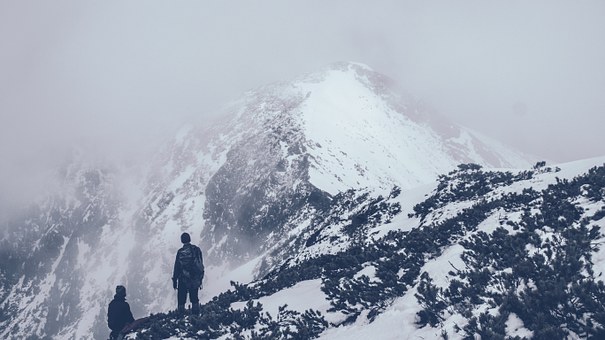 变化 重要 衣服 几乎 
健康 做饭 胖 瘦
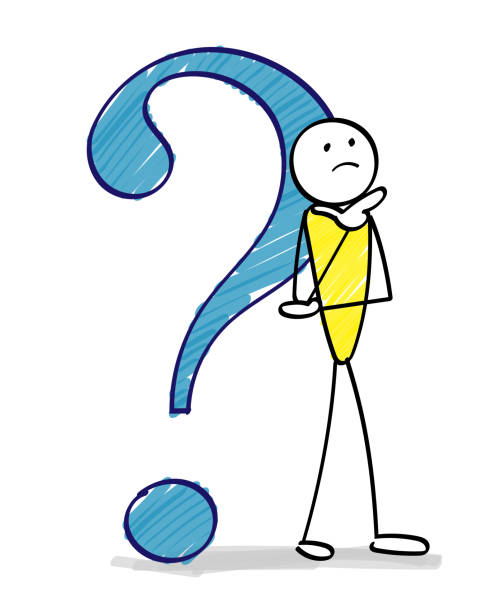 他们几年没见面了？

周太太为什么说自己胖了？

周太太和周明谁做饭？

     2’04’’
谁说的？
A:今天外边是不是很热？
B:谁说的？我快冻死了！

A:这么多年， 你还是那么瘦。
B:谁说的？我胖了10斤！
True or false
1.周太太一点变化都没有。
  false 周太太胖了。
2.周太太家是周明做饭。
  false 周太太做饭。
3.周太太想吃什么就做什么。
 true
Practice the dialogue by filling in the blanks
老同学：  （     ）五年了，你几乎没（         ）。
周太太：谁说的？我（       ）了，以前的（       ）都不能（     ）了。
老同学：   （       ）最重要，（         ）都没关系。
周太太：是呀，想吃什么就吃什么。
老同学：你（        ）还是周明（         ）。
周太太：我做，我想吃什么就做什么，想吃多少就做多少。
老同学：  （           ）了，你几乎没（         ）。
周太太：谁说的？我（       ）了，以前的（       ）都不能（     ）了。
老同学：   （       ）最（         ），（         ）都没关系。
周太太：是呀，想（              ）就吃什么。
老同学：你（        ）还是周明（         ）。
周太太：我做，我想吃什么就做什么，想吃（       ）就做（         ）。
老同学：  （           ）了，你（           ）没（         ）。
周太太：谁说的？我（       ）了，以前的（       ）都不能（     ）了。
老同学：   （       ）最（         ），（         ）都（            ）。
周太太：是呀，想（              ）就吃什么。
老同学：你（        ）还是周明（         ）。
周太太：我做，我想（         ）就（           ），想吃（       ）就做（         ）。
离开   结婚
自己   学习
离婚
自学
见面   考试
面试
自学：自学汉语/不会自学/听说你是自学的汉语？

面试：公司面试/去上海面试/你面试得怎么样？

离婚：离婚了/没离婚/他跟太太离婚了。